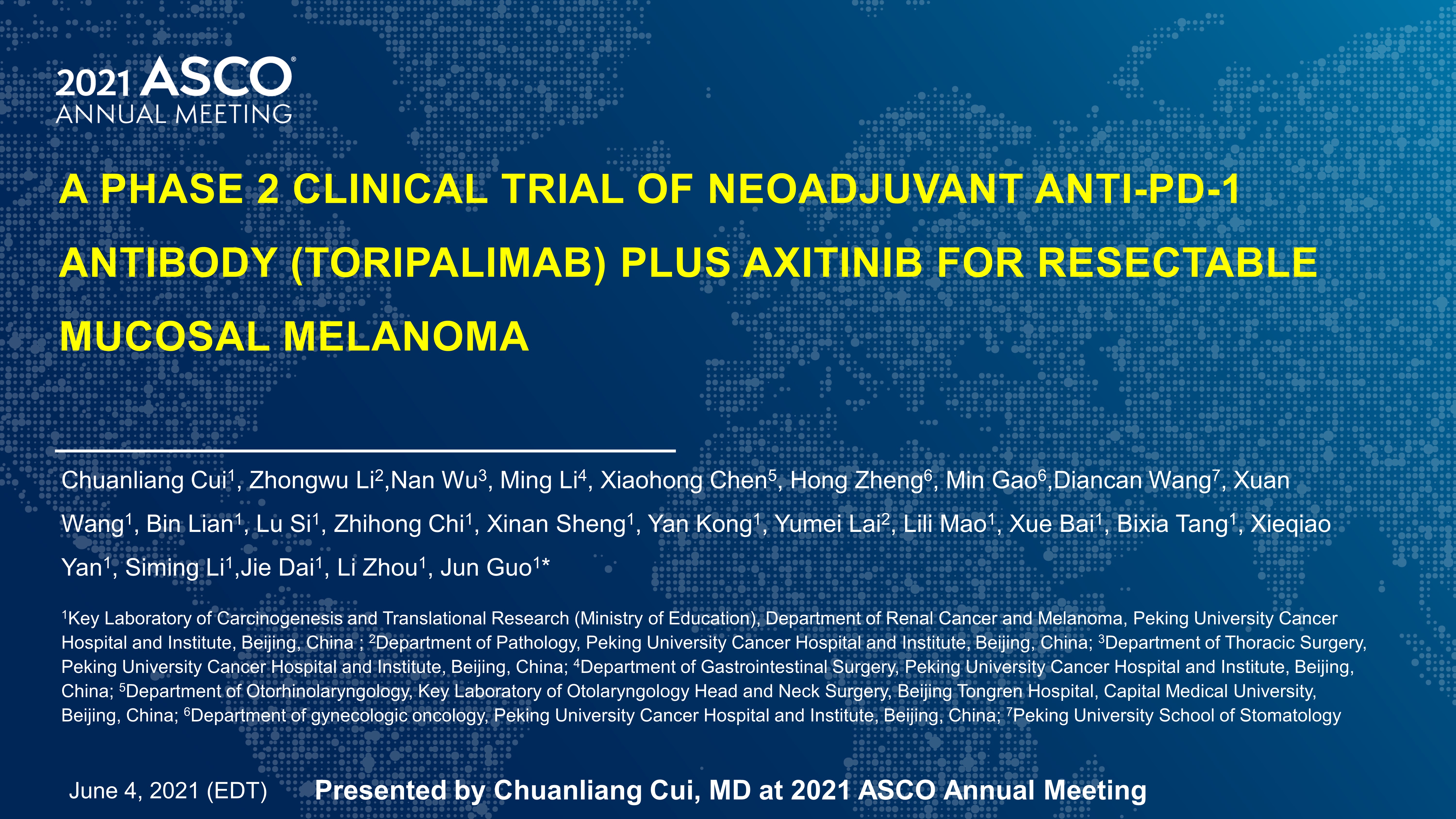 <br />A phase 2 clinical trial of neoadjuvant anti-PD-1 ANTIBODY (Toripalimab) plus axitinib For resectable mucosal melanoma
Content of this presentation is the property of the author, licensed by ASCO. Permission required for reuse.
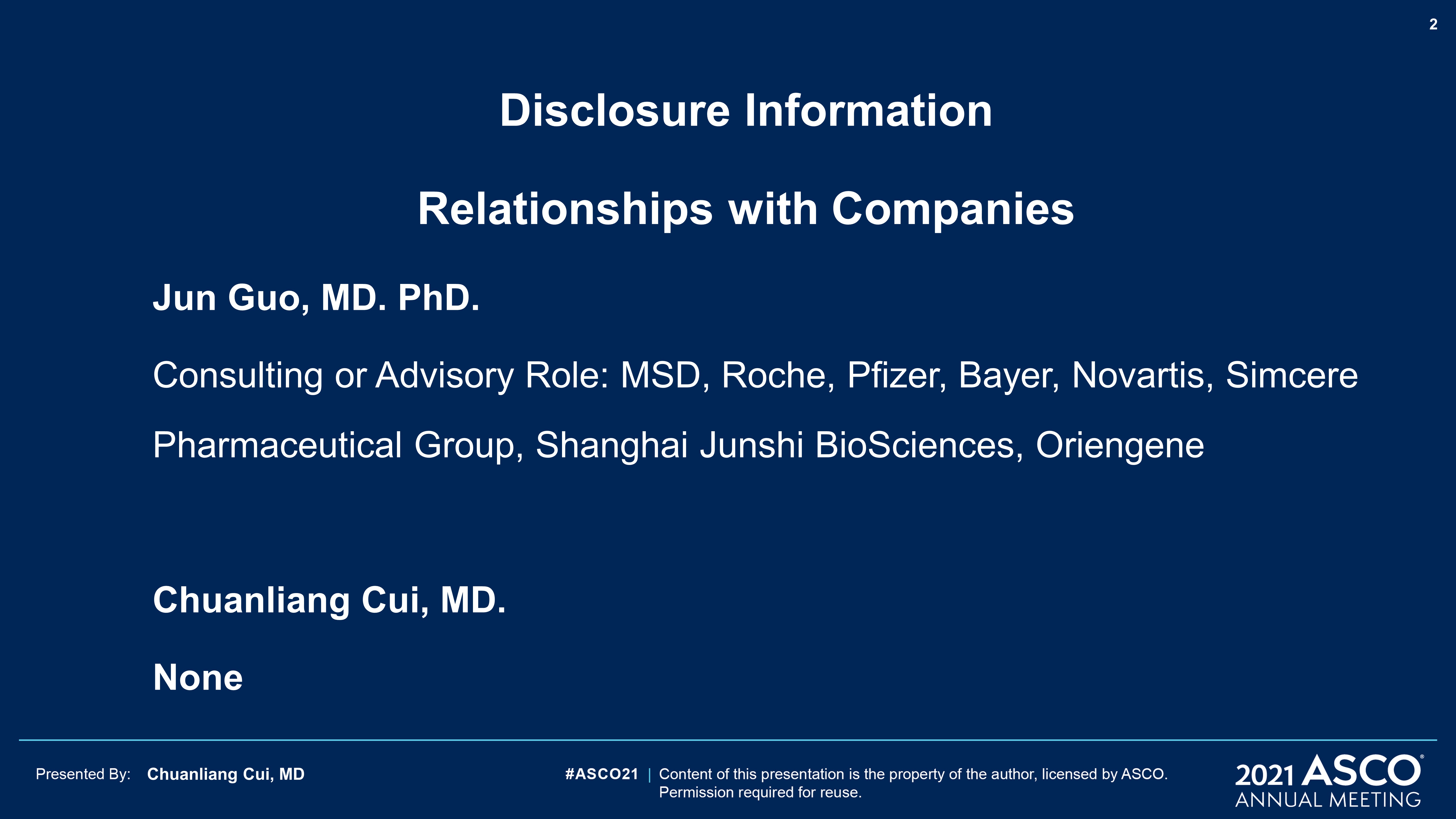 Slide 2
Content of this presentation is the property of the author, licensed by ASCO. Permission required for reuse.
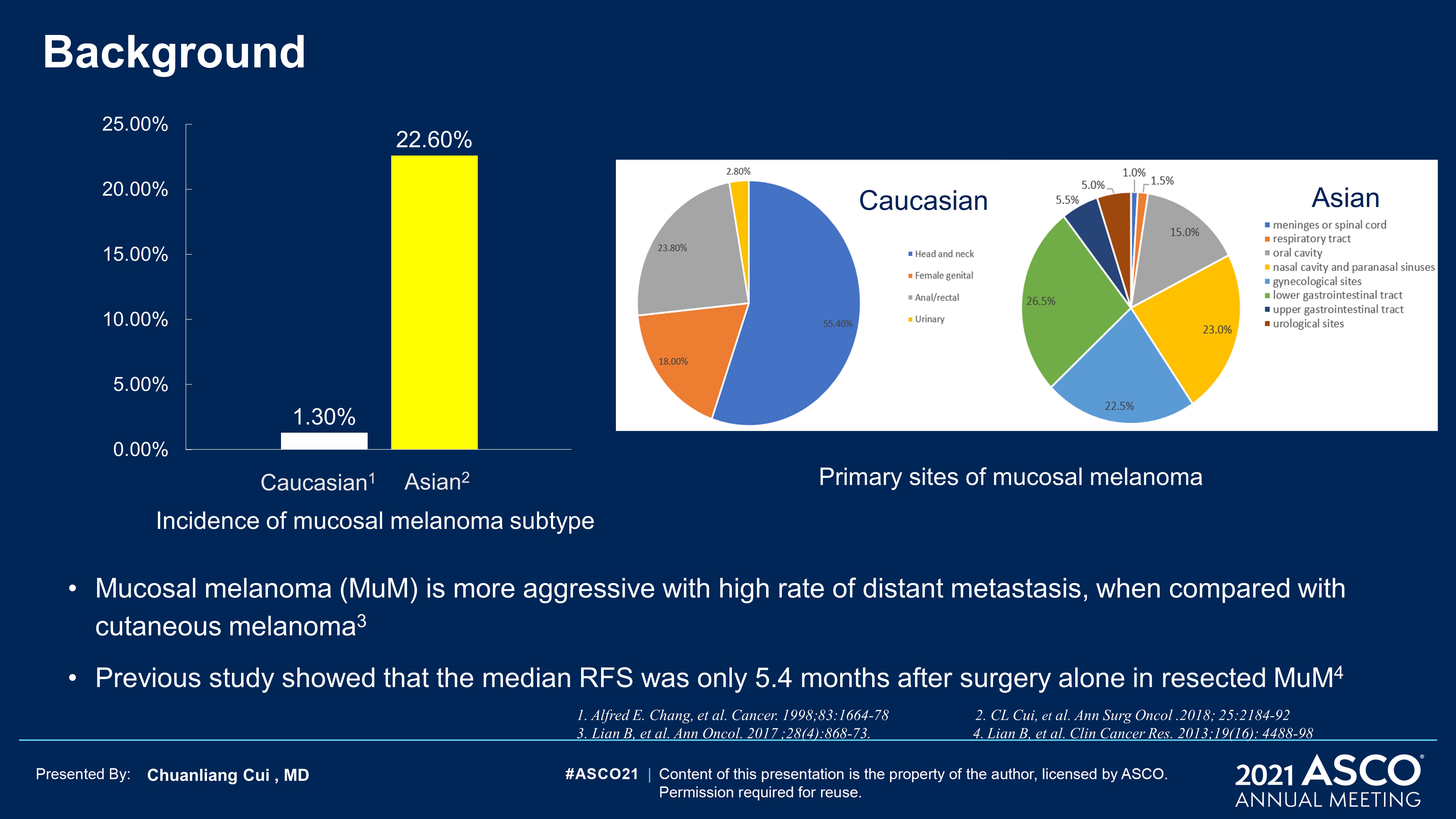 Slide 3
Content of this presentation is the property of the author, licensed by ASCO. Permission required for reuse.
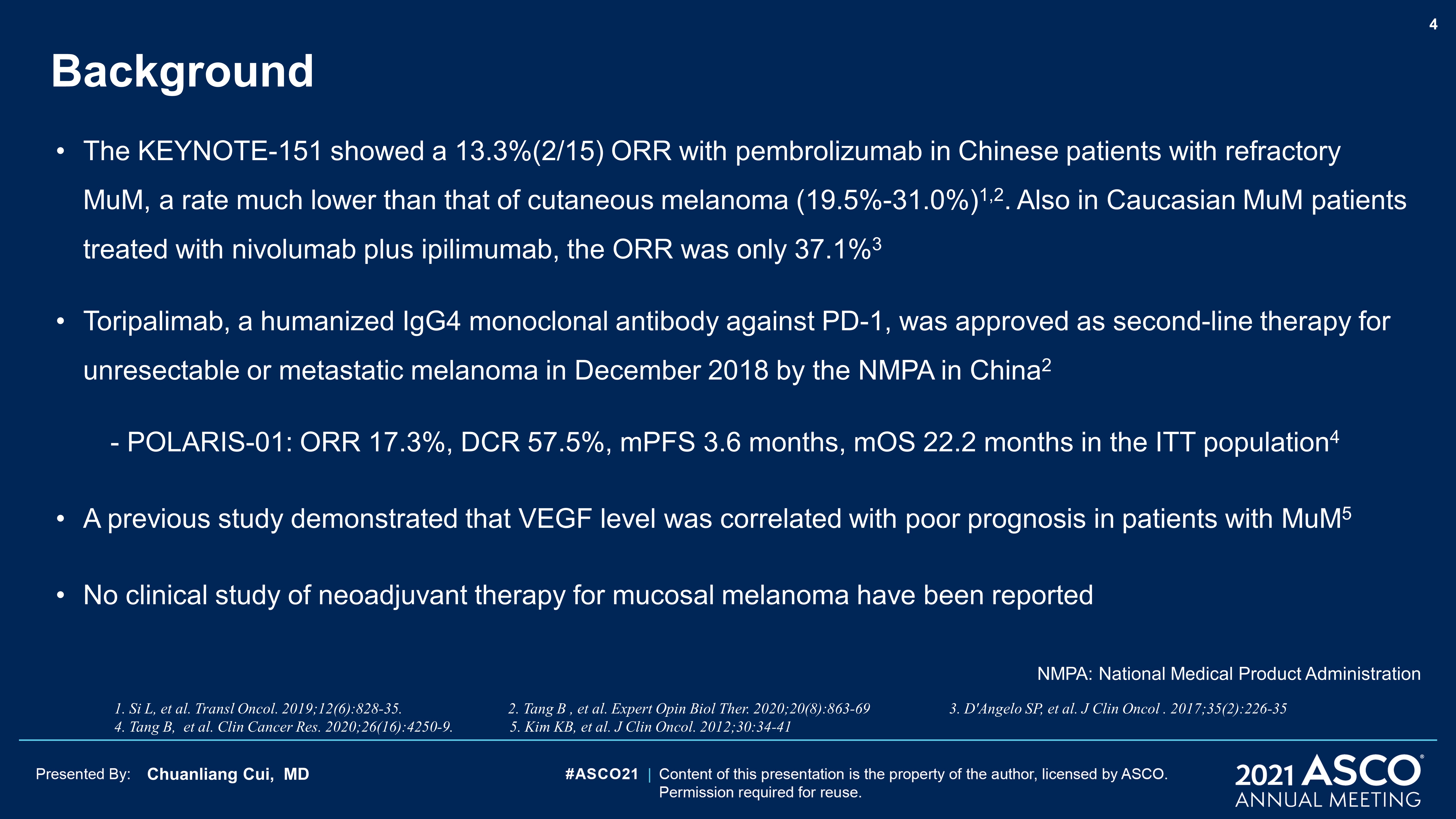 Background
Content of this presentation is the property of the author, licensed by ASCO. Permission required for reuse.
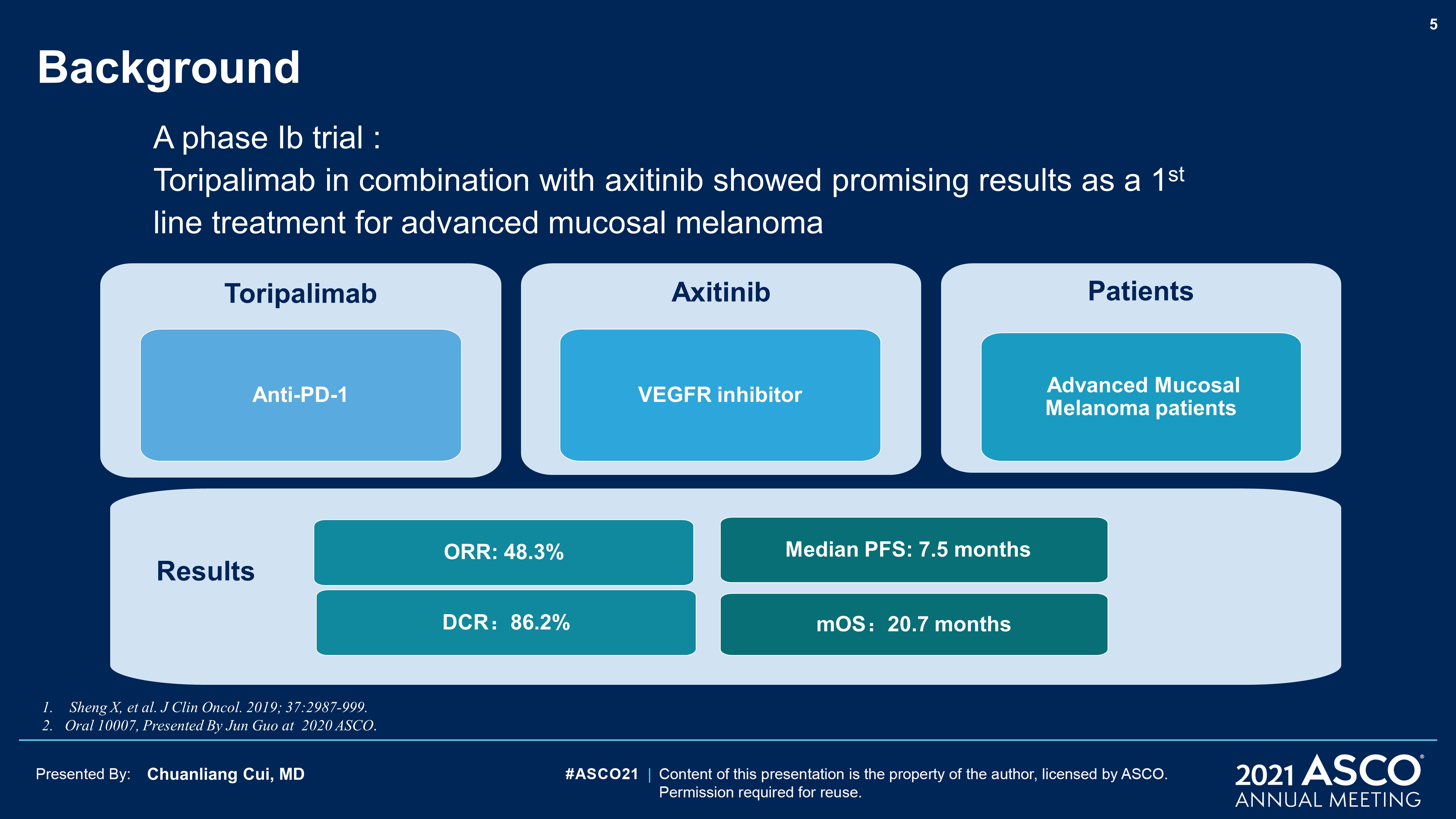 Background<br />
Content of this presentation is the property of the author, licensed by ASCO. Permission required for reuse.
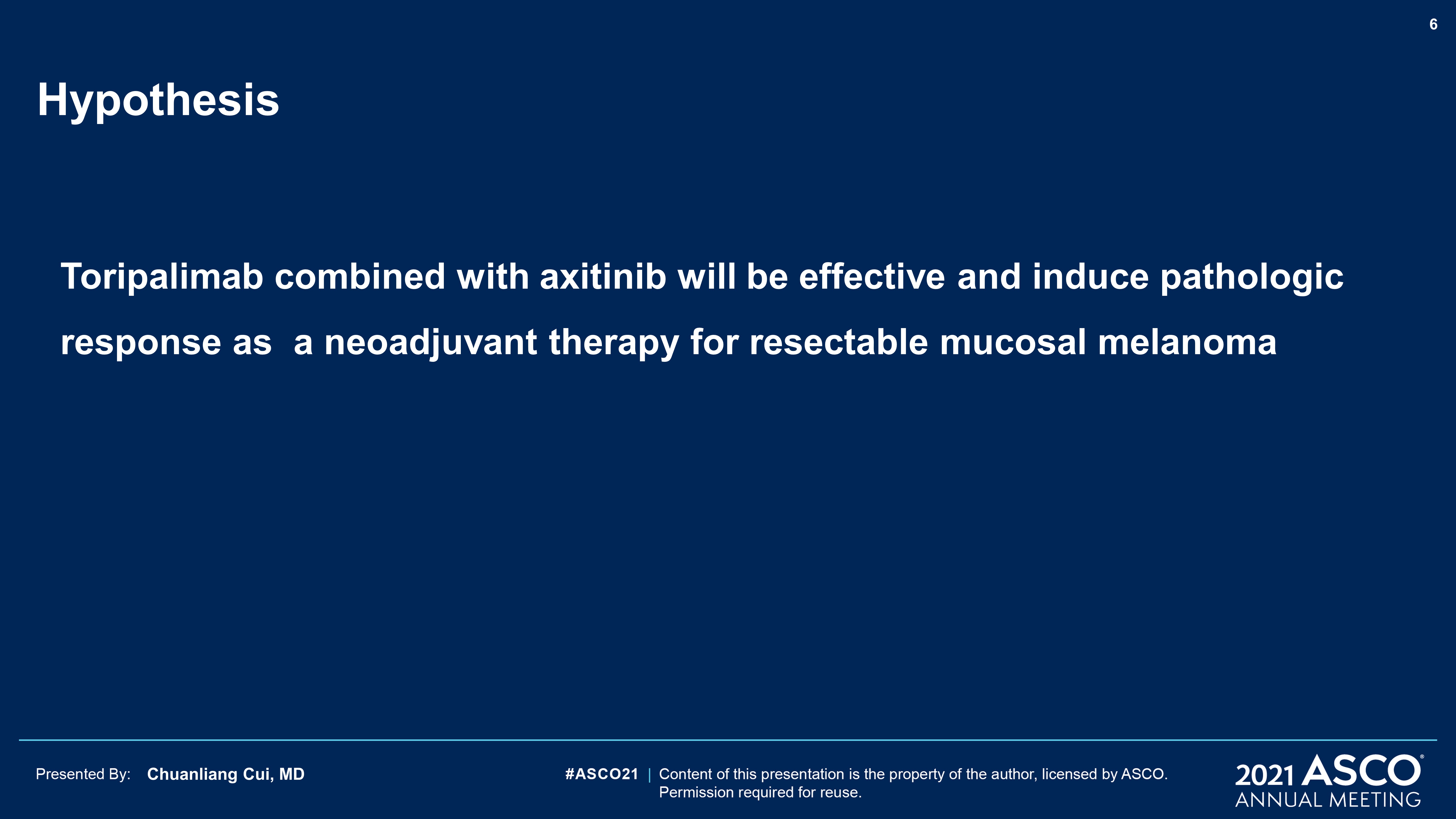 Hypothesis
Content of this presentation is the property of the author, licensed by ASCO. Permission required for reuse.
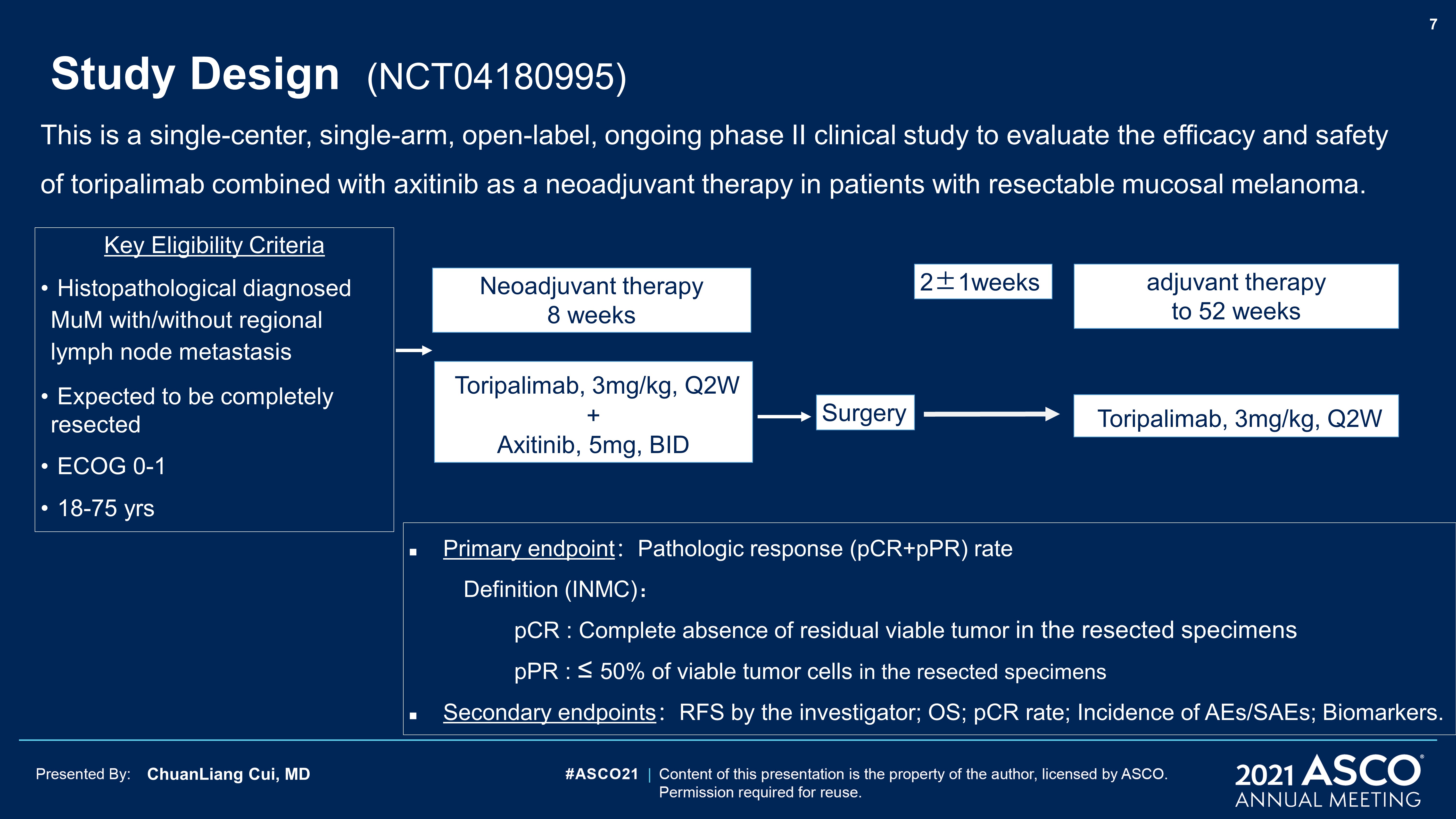 Study Design  (NCT04180995)
Content of this presentation is the property of the author, licensed by ASCO. Permission required for reuse.
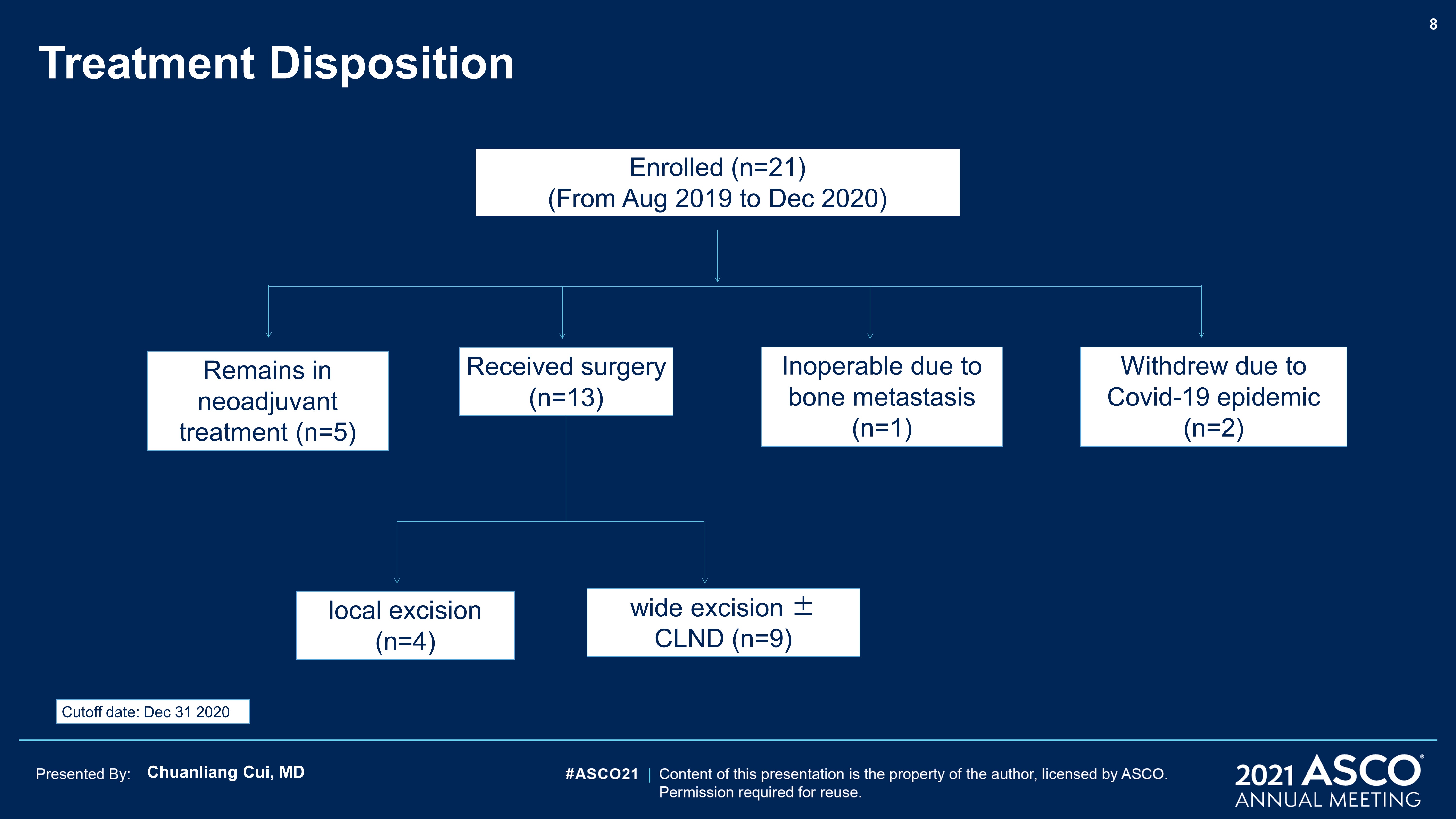 Treatment Disposition<br />
Content of this presentation is the property of the author, licensed by ASCO. Permission required for reuse.
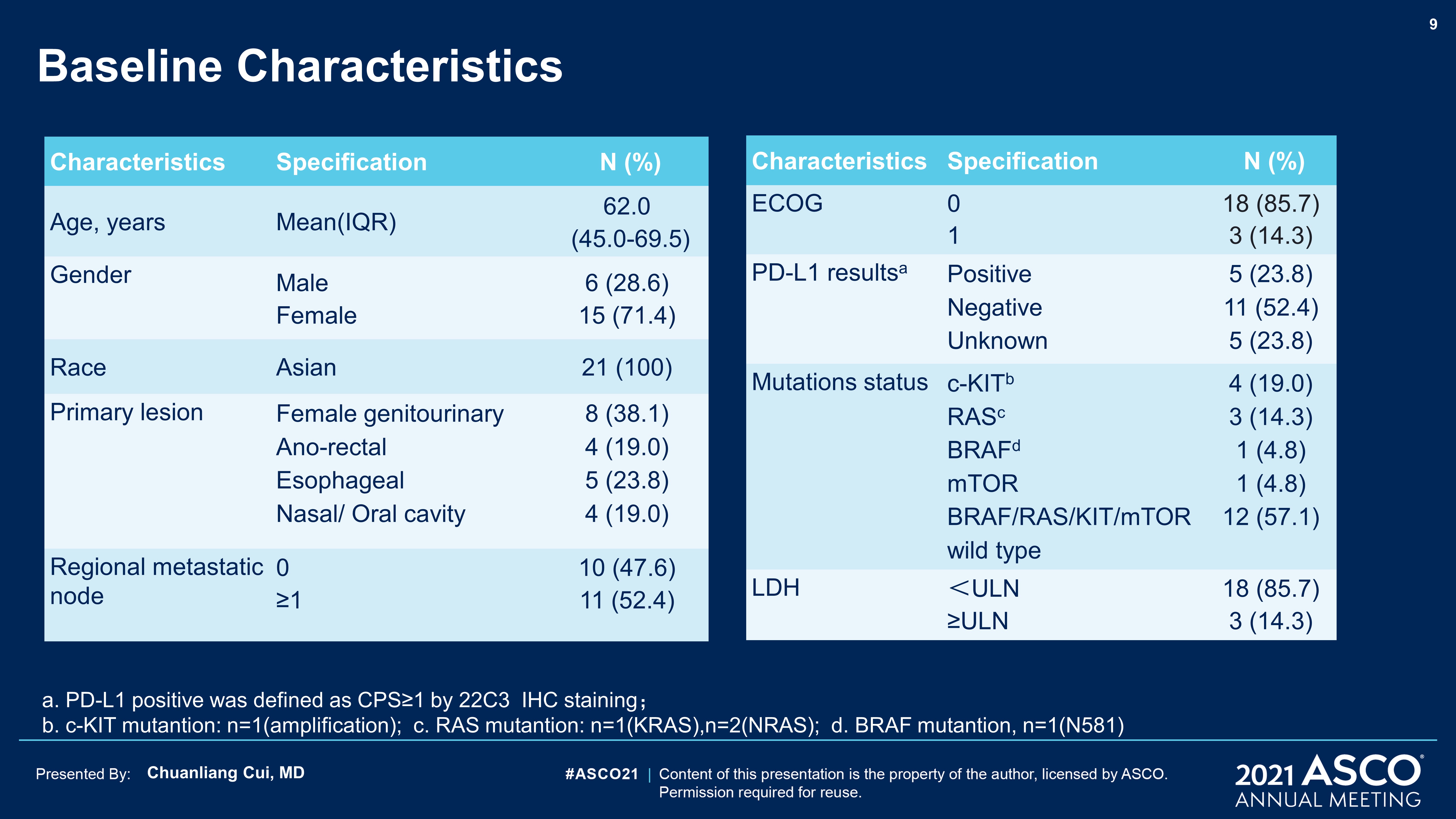 Baseline Characteristics
Content of this presentation is the property of the author, licensed by ASCO. Permission required for reuse.
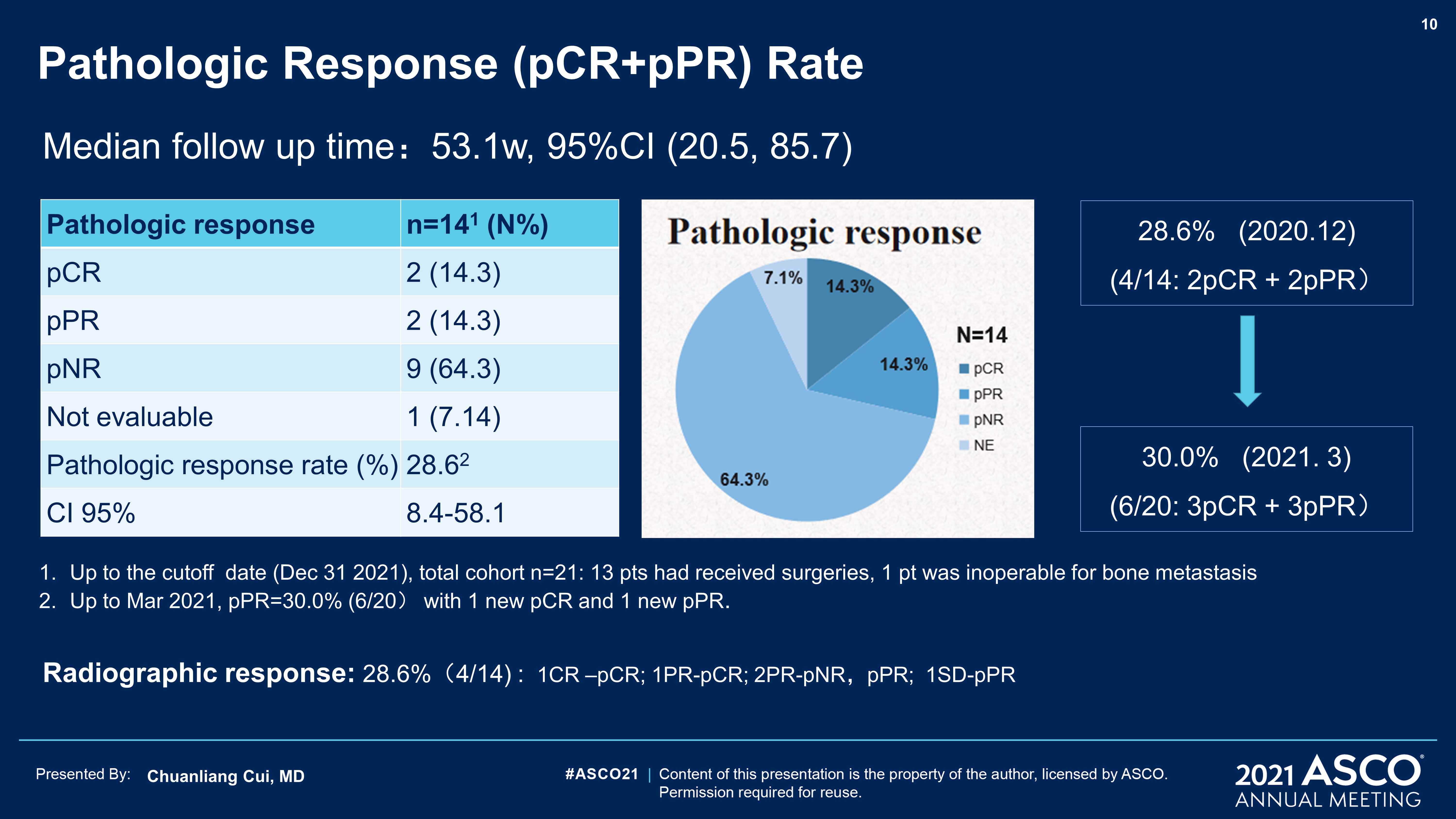 Pathologic Response (pCR+pPR) Rate
Content of this presentation is the property of the author, licensed by ASCO. Permission required for reuse.
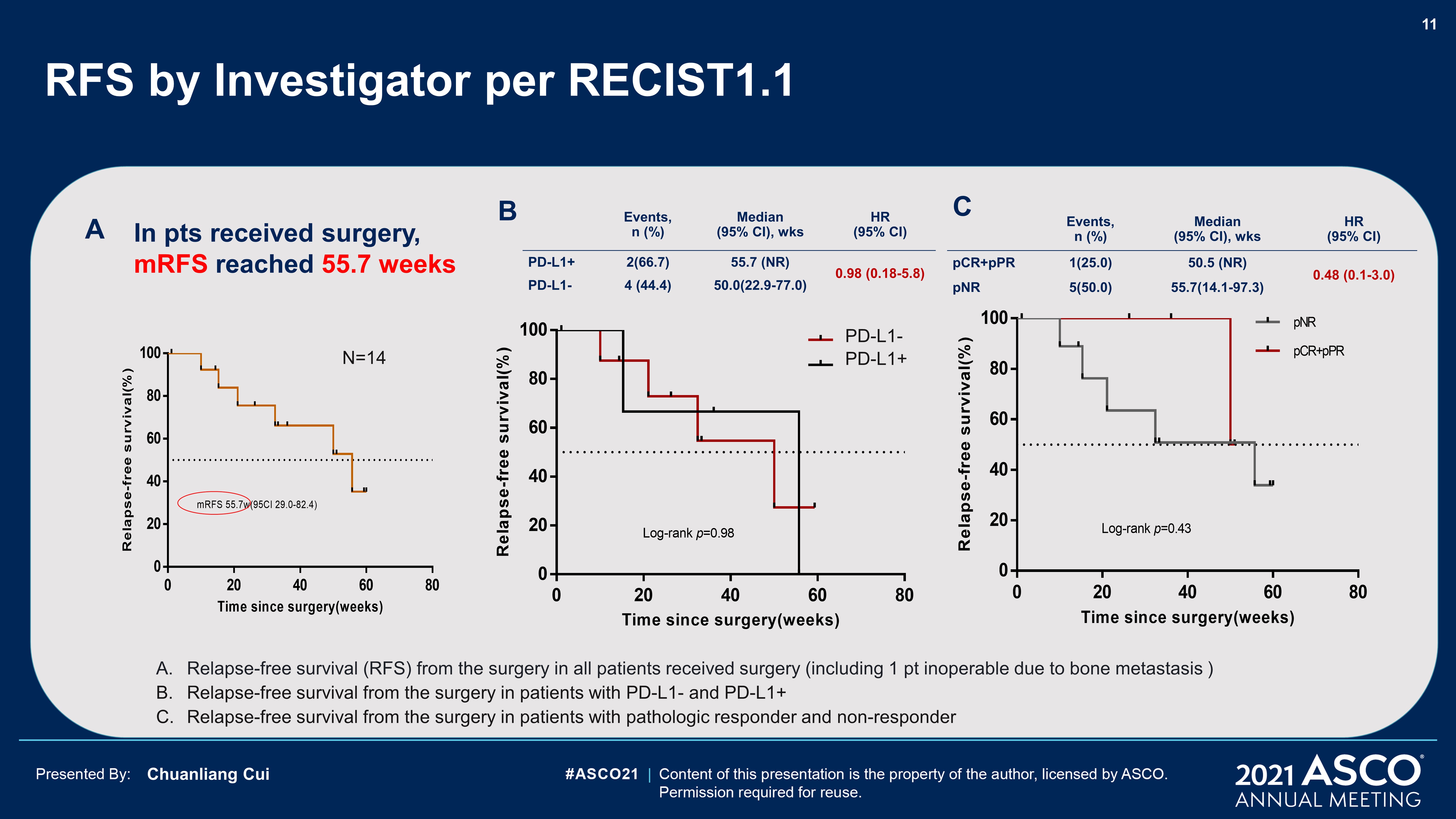 Slide 11
Content of this presentation is the property of the author, licensed by ASCO. Permission required for reuse.
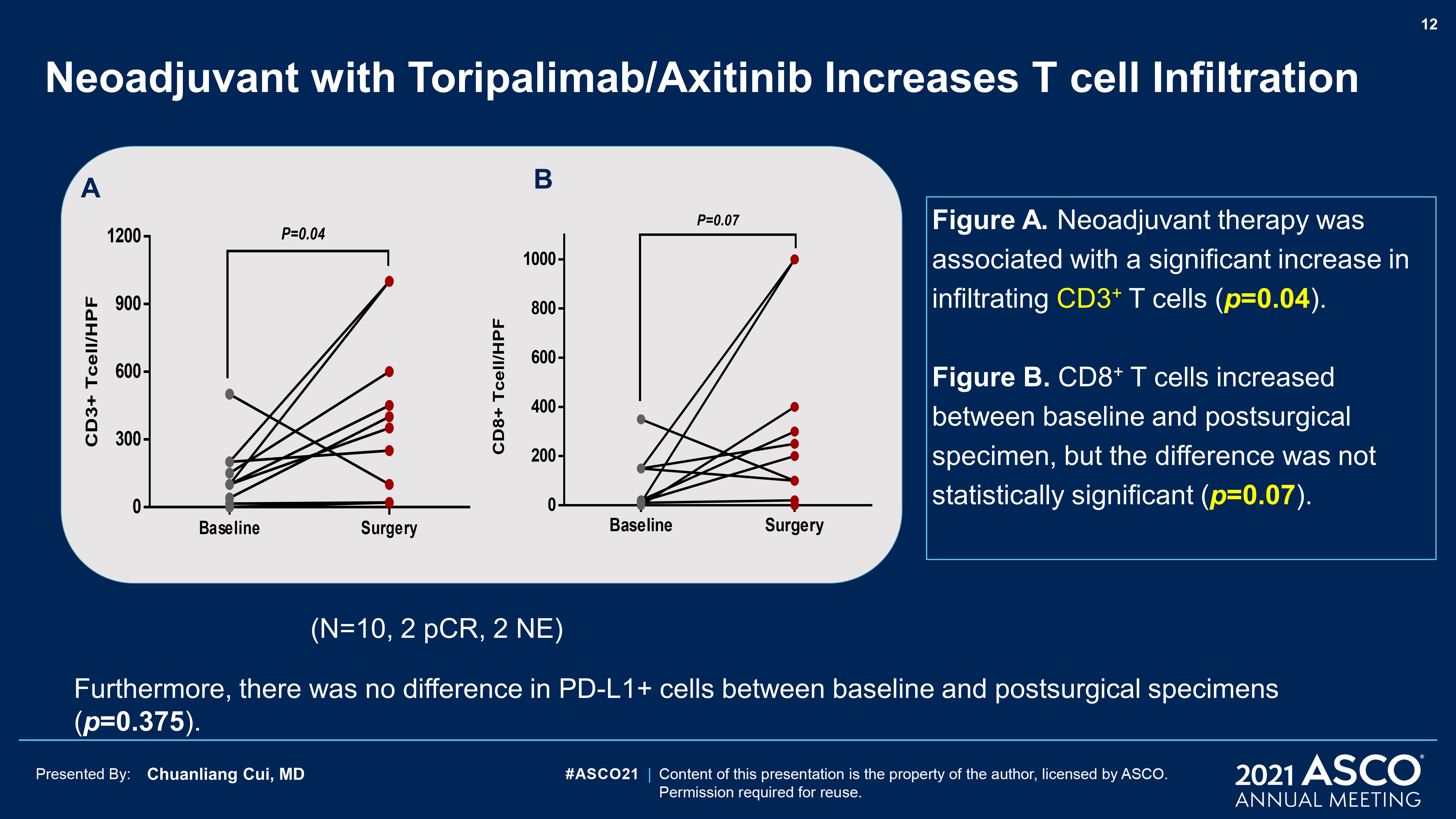 Neoadjuvant with Toripalimab/Axitinib Increases T cell Infiltration
Content of this presentation is the property of the author, licensed by ASCO. Permission required for reuse.
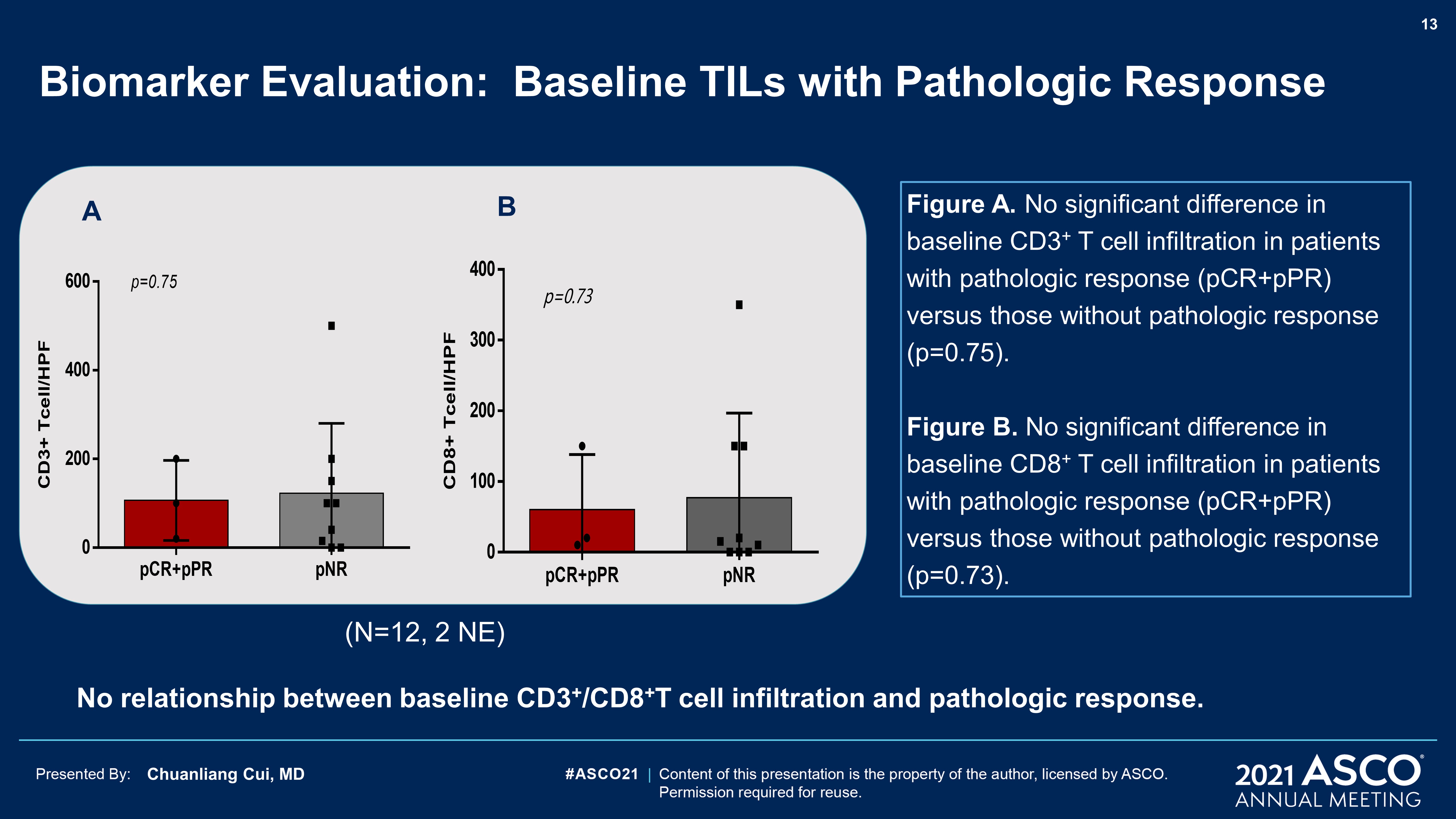 Slide 13
Content of this presentation is the property of the author, licensed by ASCO. Permission required for reuse.
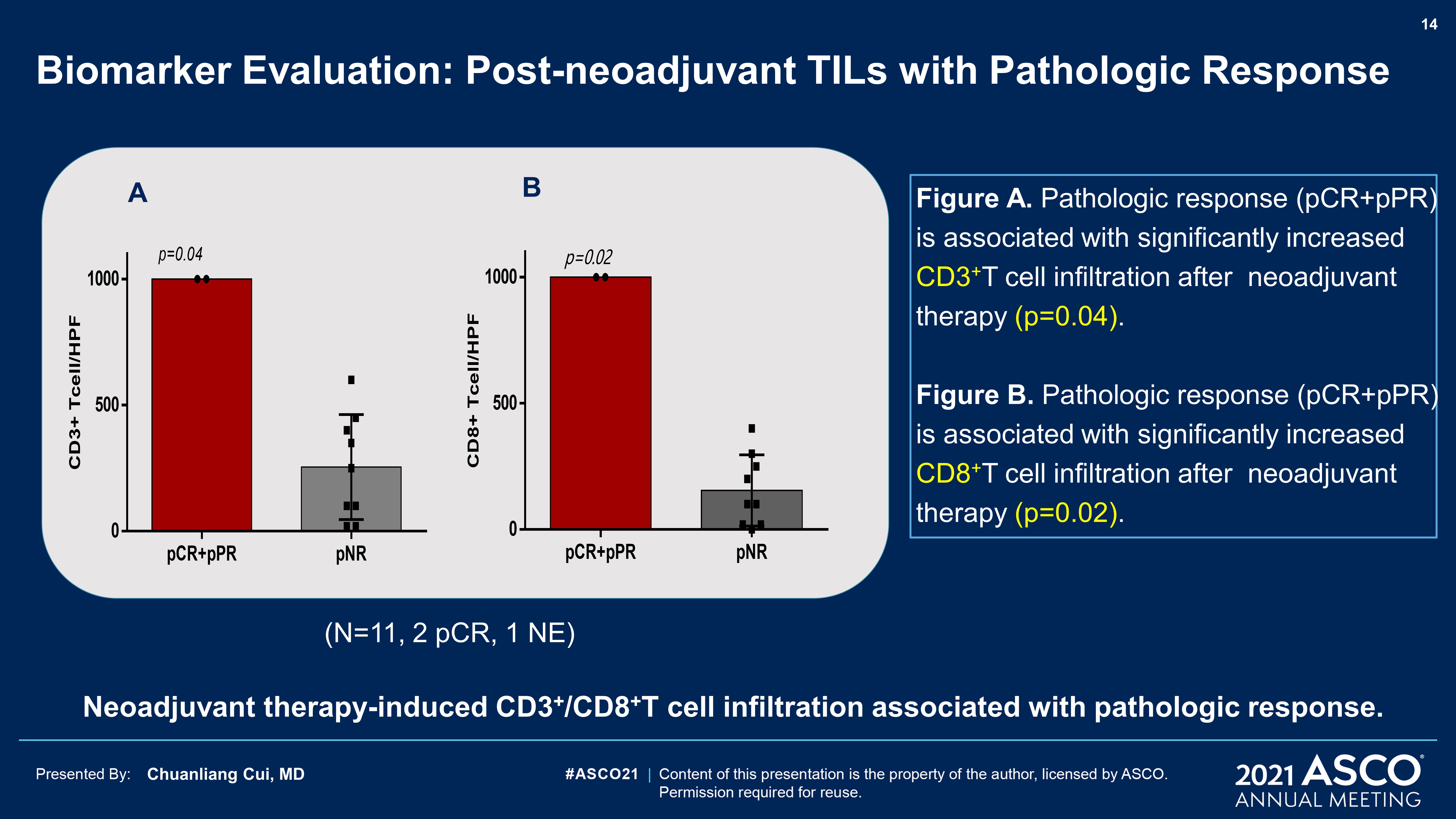 Slide 14
Content of this presentation is the property of the author, licensed by ASCO. Permission required for reuse.
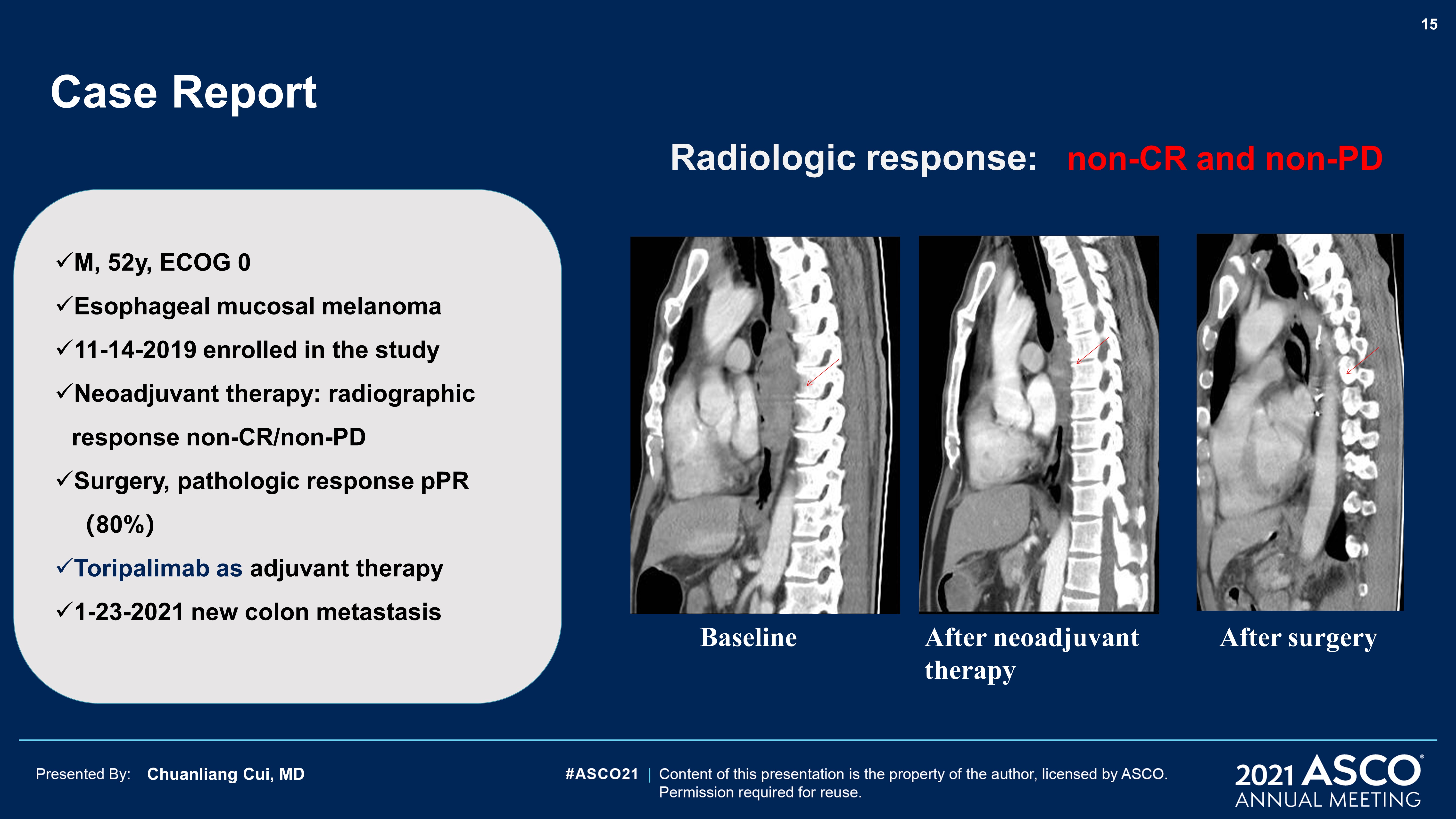 Case Report
Content of this presentation is the property of the author, licensed by ASCO. Permission required for reuse.
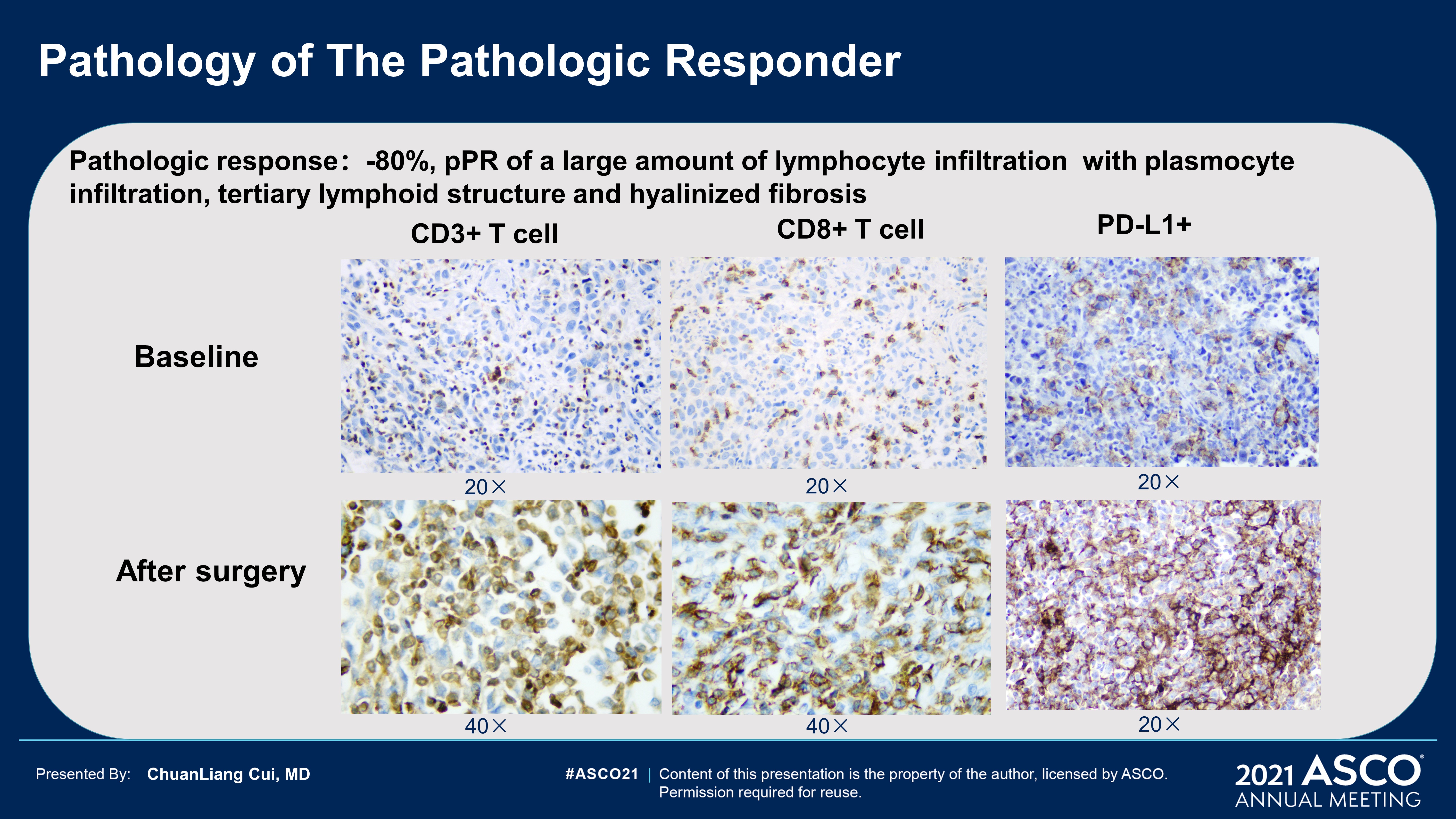 Pathology of The Pathologic Responder
Content of this presentation is the property of the author, licensed by ASCO. Permission required for reuse.
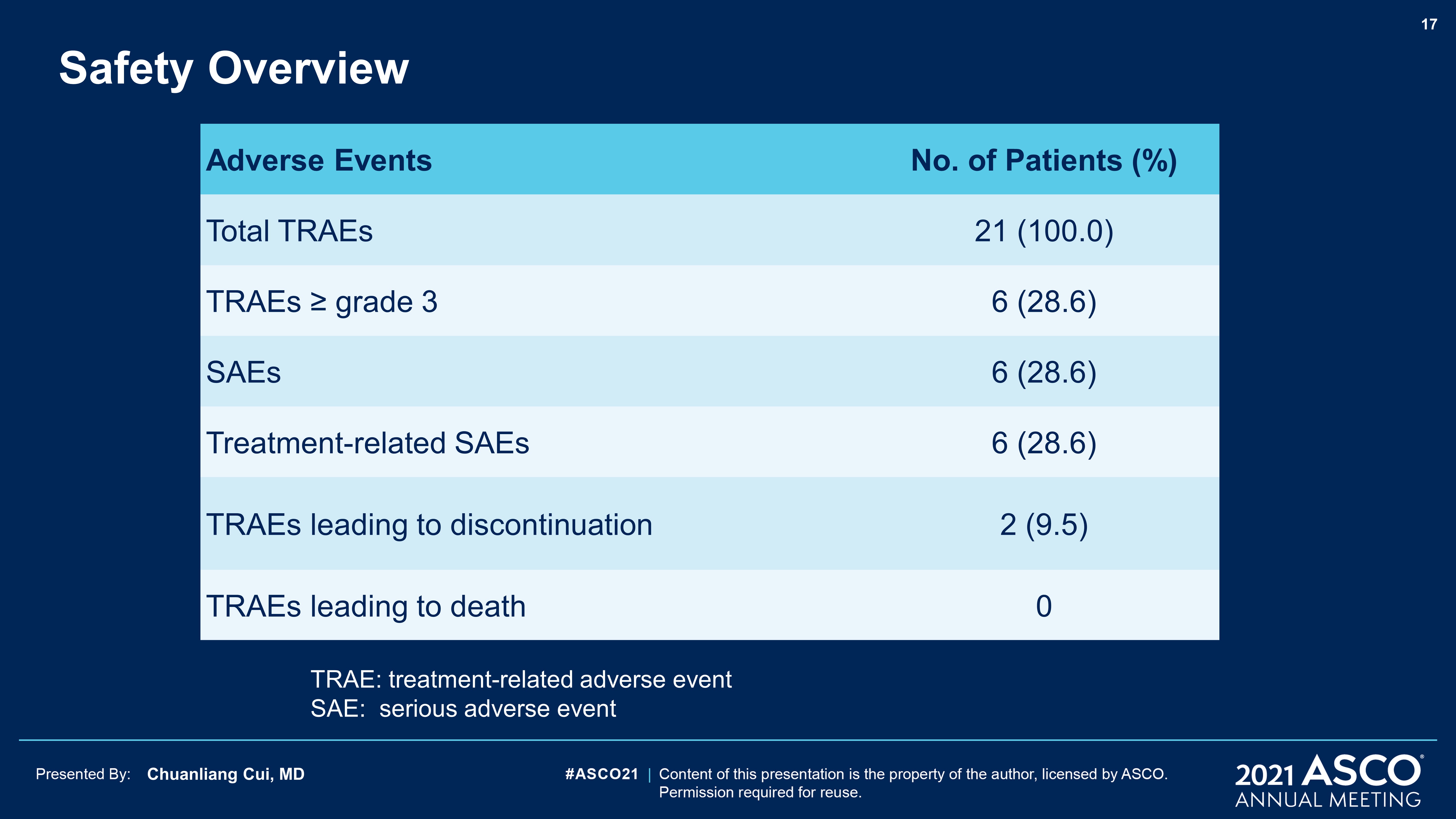 Slide 17
Content of this presentation is the property of the author, licensed by ASCO. Permission required for reuse.
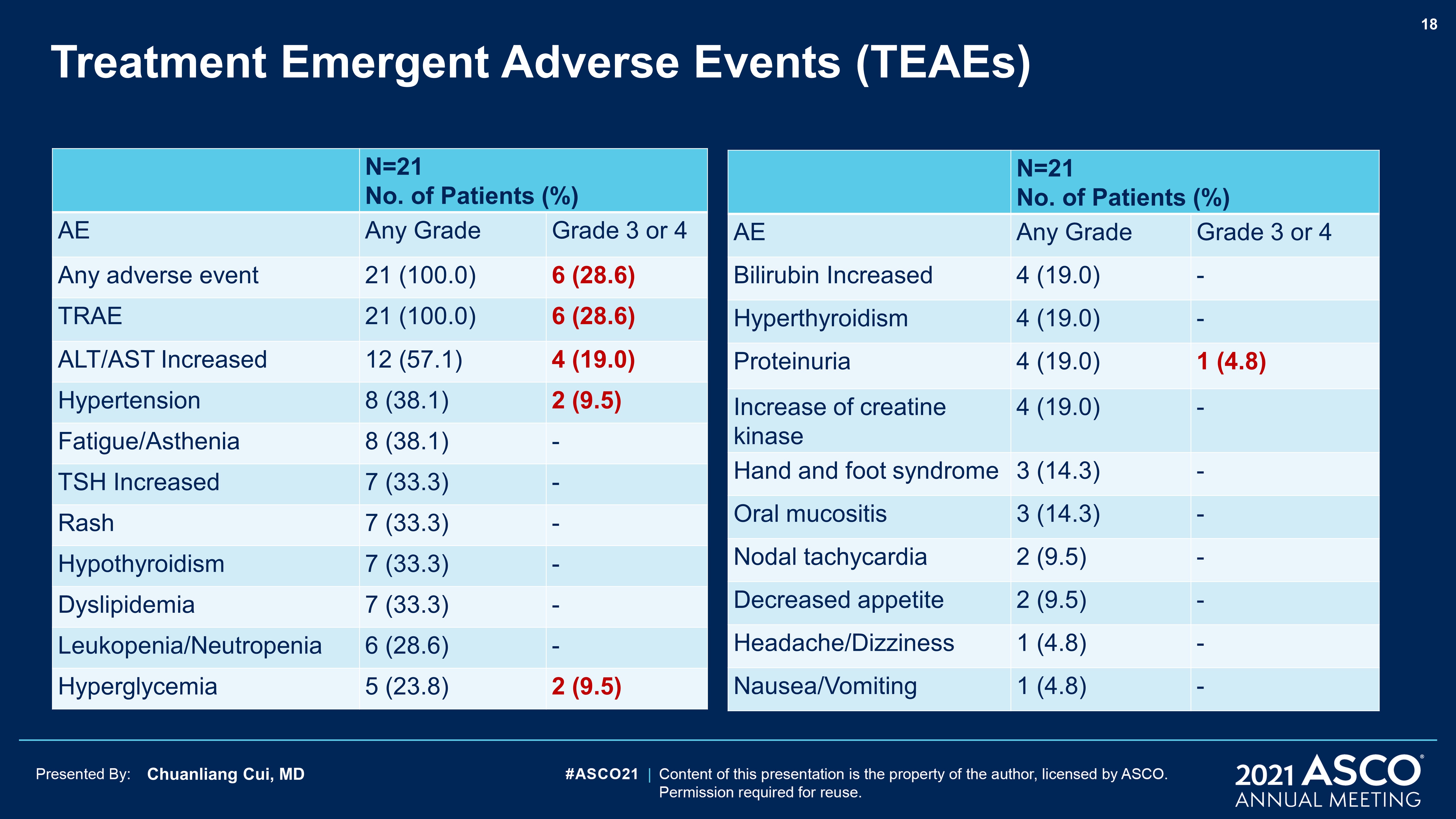 Slide 18
Content of this presentation is the property of the author, licensed by ASCO. Permission required for reuse.
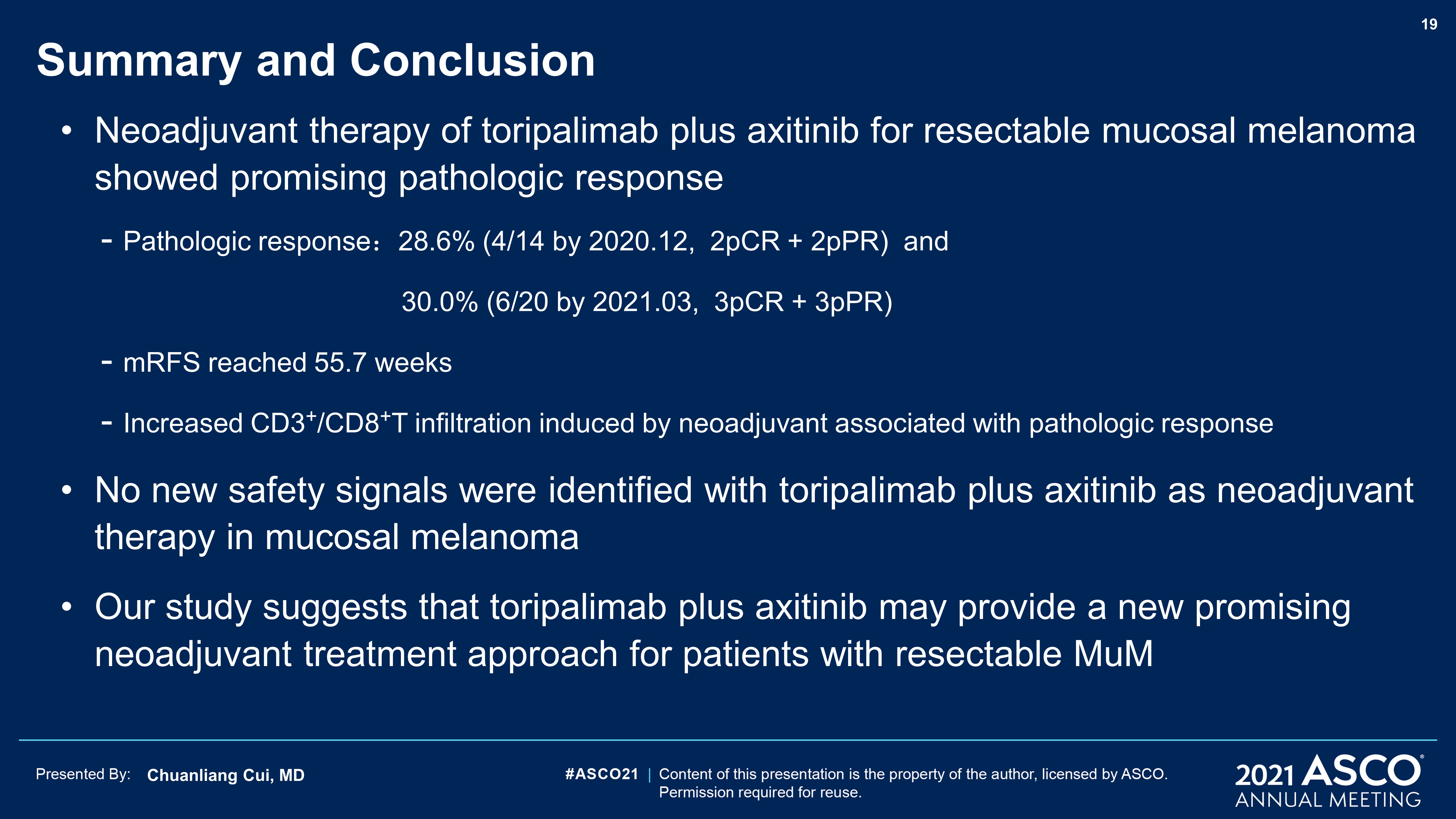 Summary and Conclusion
Content of this presentation is the property of the author, licensed by ASCO. Permission required for reuse.
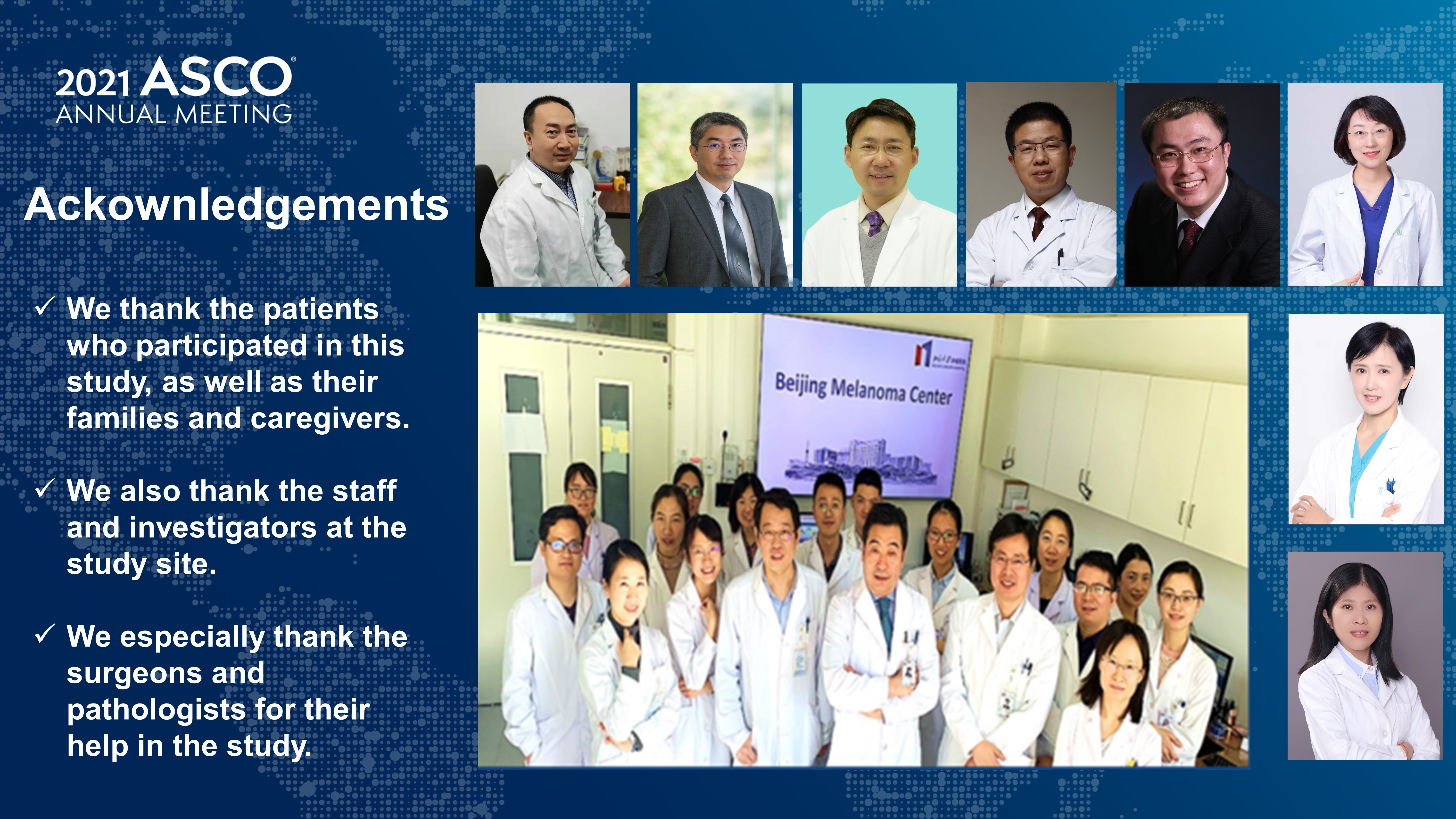 Slide 20
Content of this presentation is the property of the author, licensed by ASCO. Permission required for reuse.